Августовские методические площадки  
педагогических  работников ОУ г. Красноярска








Применение ЦОР, платформы Thinglink, при обучении говорению на уроках английского языка




учитель иностранного языка, МАОУ СШ №17
Шушеначева Ольга Анатольевна 

Красноярск, 2023
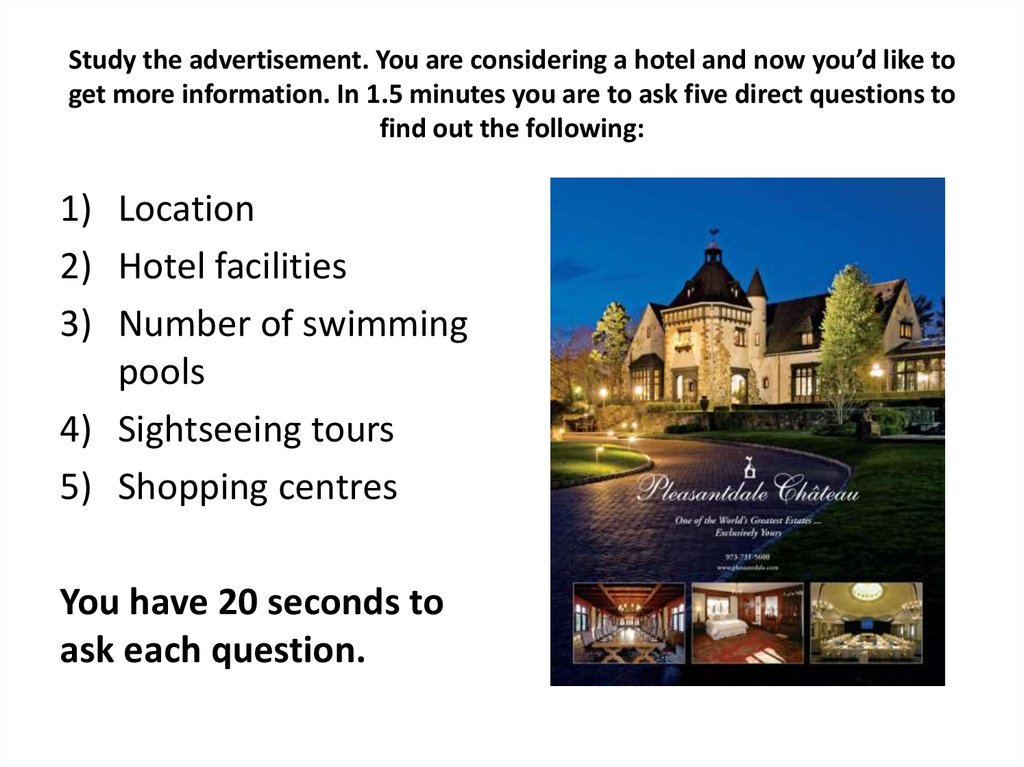 Платформа Thinglink - сервис для создания интерактивного изображения.
https://www.thinglink.com/ 





https://www.thinglink.com/card/1705162296990368548
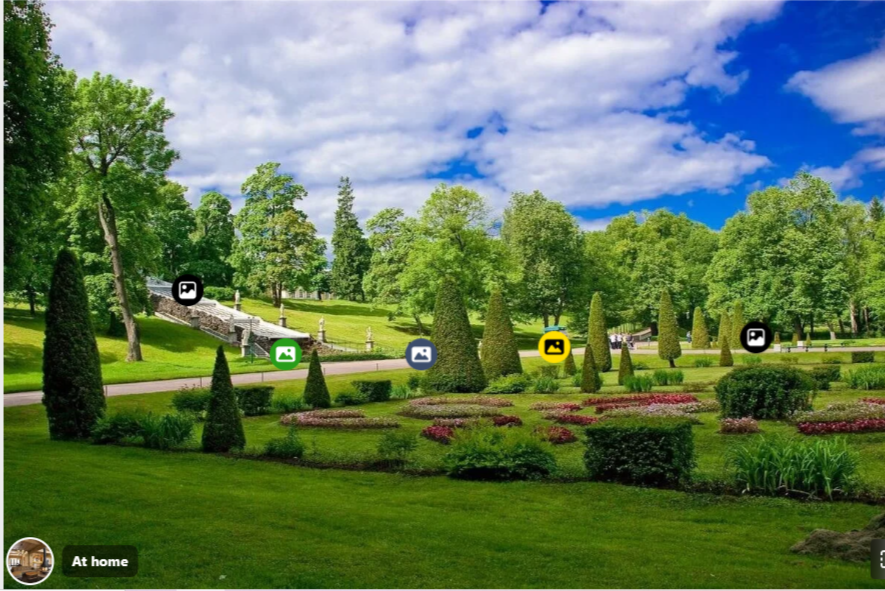 Аналоги и альтернативы Thinglink
Genial.ly ( https://www.genial.ly/ ) - веб-инструмент для создания интерактивного визуального контента (фотографии, плакаты, презентации и др.)

XIA ( https://xia.funraiders.org/ ) бесплатное программное обеспечение, разработанное преподавателями французской академии Версаля. Xia позволяет создавать анимации и интерактивные действия: перетаскивание игр, выбор и др.
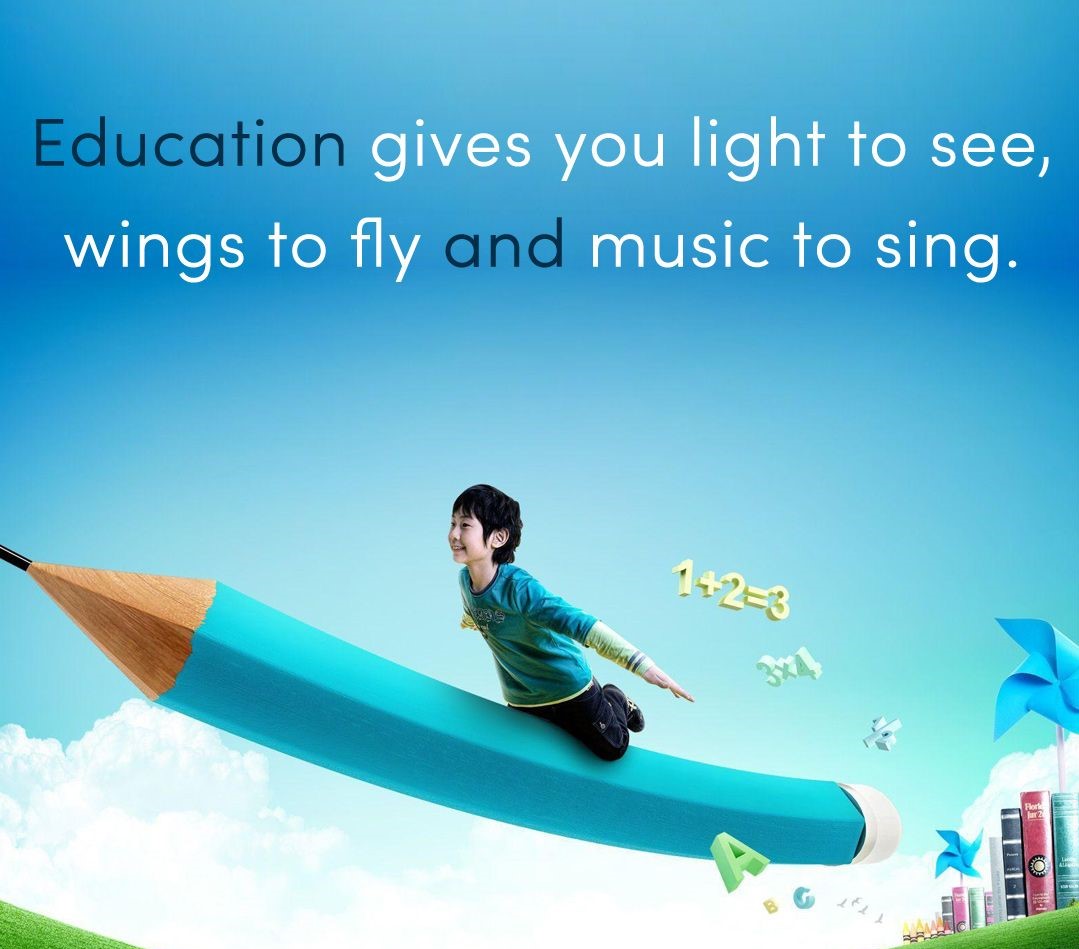